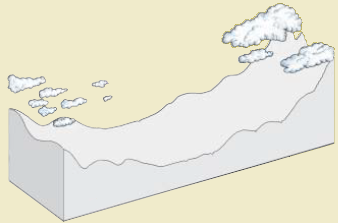 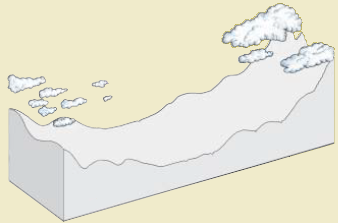 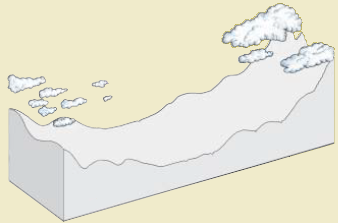 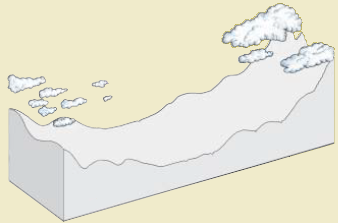 [Speaker Notes: Zdroj: Atlas krajiny Slovenskej republiky 2002.]